ADVANCED IMAGING
INTRODUCTION
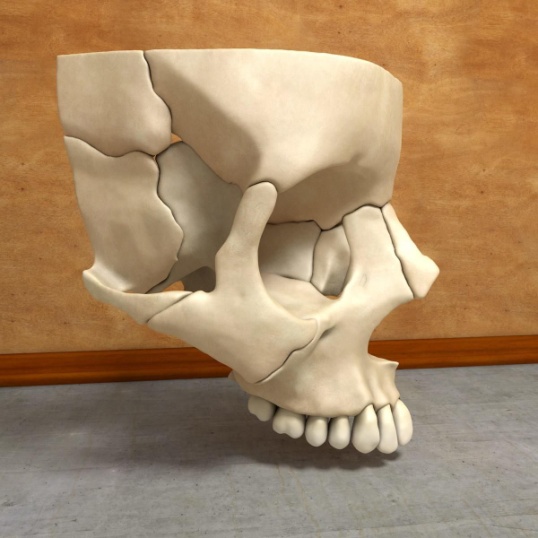 Why we need 3D imaging???

shows 2D image of 3D structure

Superimposition of structures

Exact localization

Density of the lesion cannot be detected
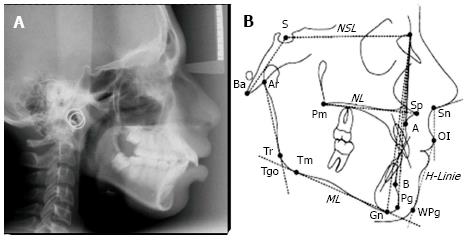 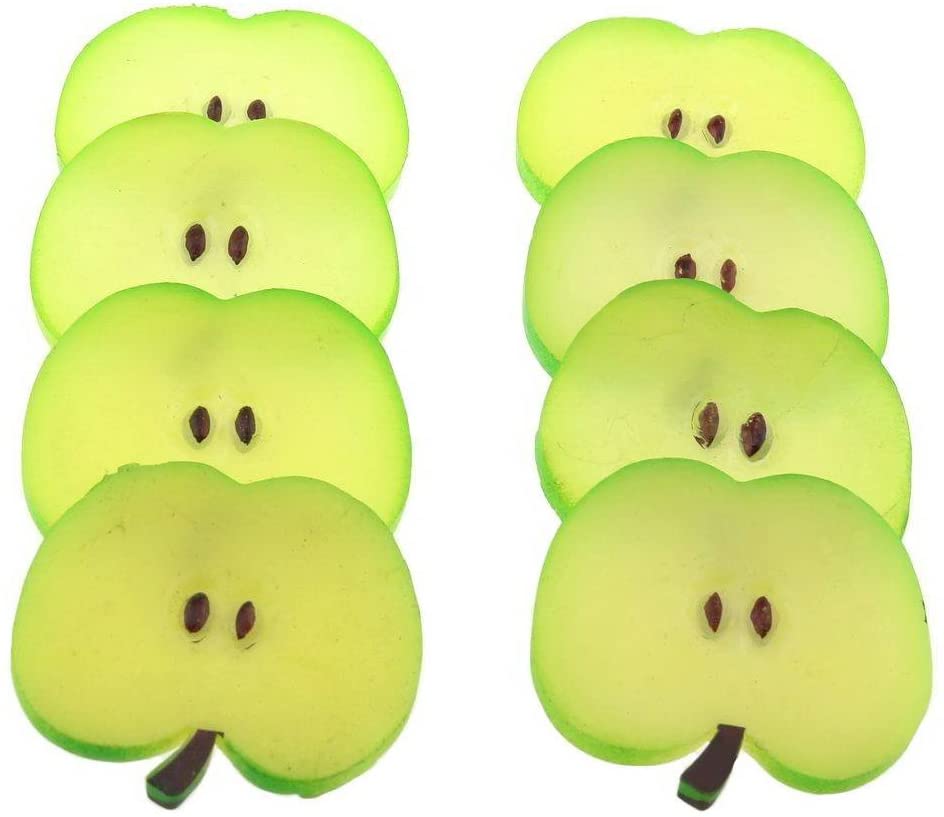 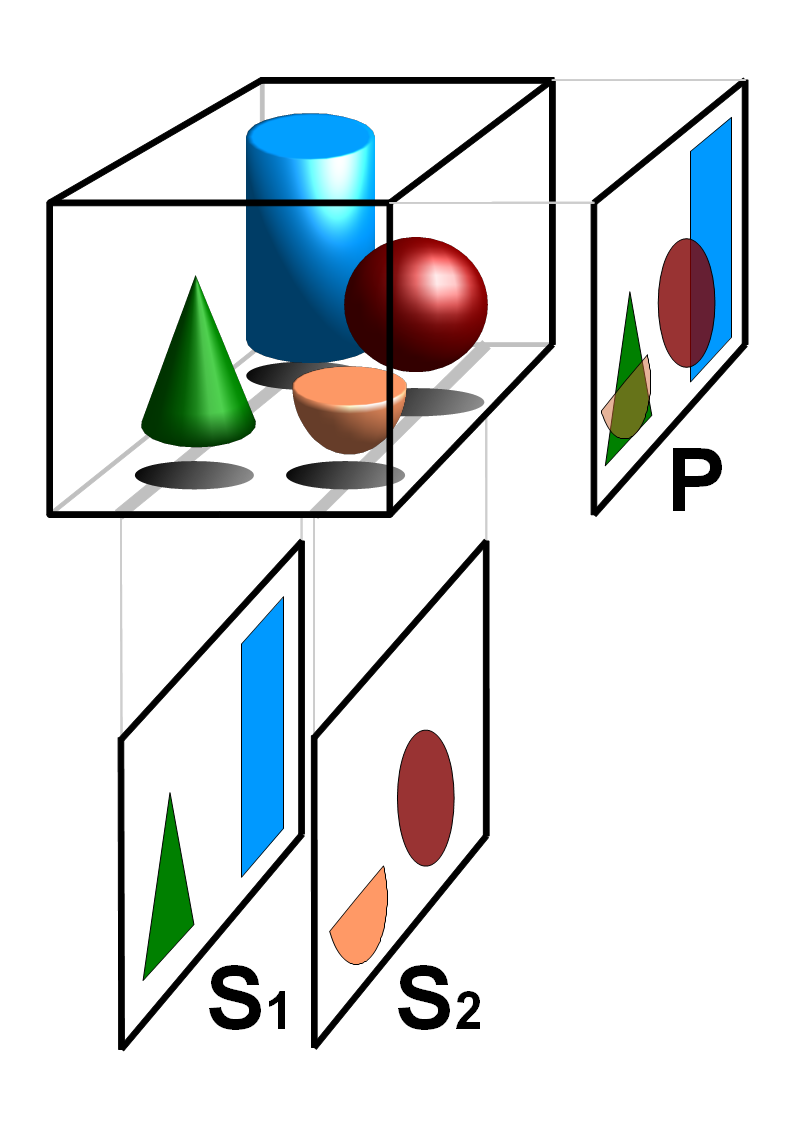 COMPUTED TOMOGRAPHY
CONE BEAM CT
MAGNETIC RESONANCE IMAGING
ULTRASONOGRAPHY
NUCLEAR MEDICINE
SCINTIGRAPHY
POSITRON EMISSION TOMOGRAPHY (PET)
SINGLE POSITRON EMISSION COMPUTED TOMOGRAPHY (SPECT)
COMPUTED TOMOGRAPHY
Introduced first by Sir Godfrey Hounsfield in 1967
Is the science that creates two and three dimensional cross-sectional images of body structures

Tomos = slice/selection; Graphia = picture/ image
+ computed synthesis
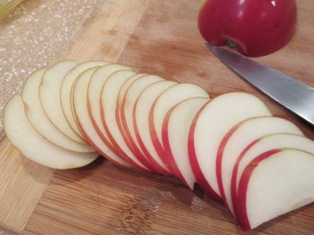 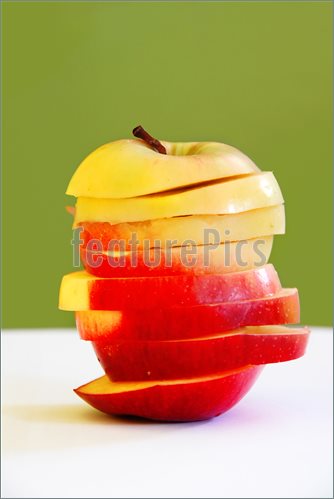 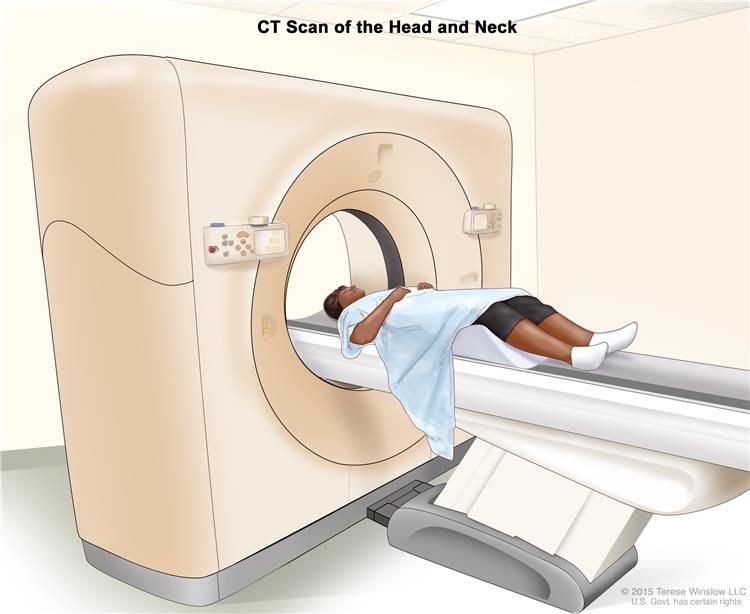 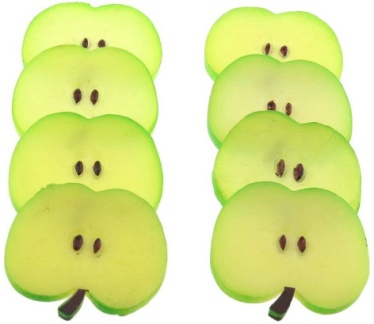 Principle
To be simple.....
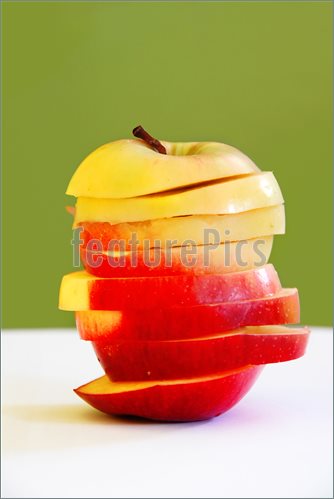 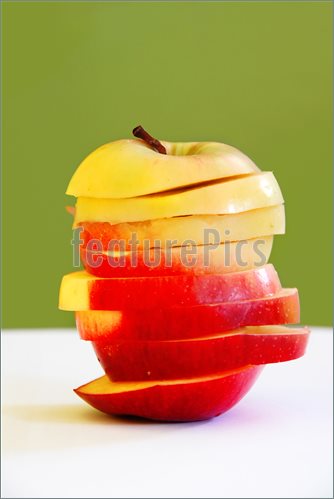 Cross sectional slices
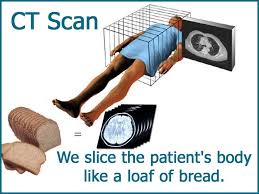 Terminologies
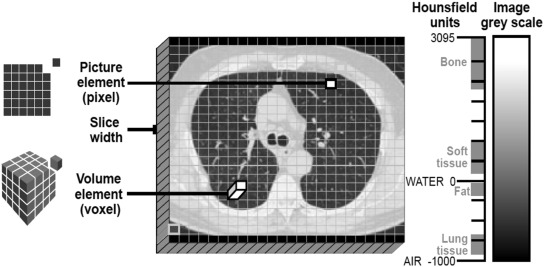 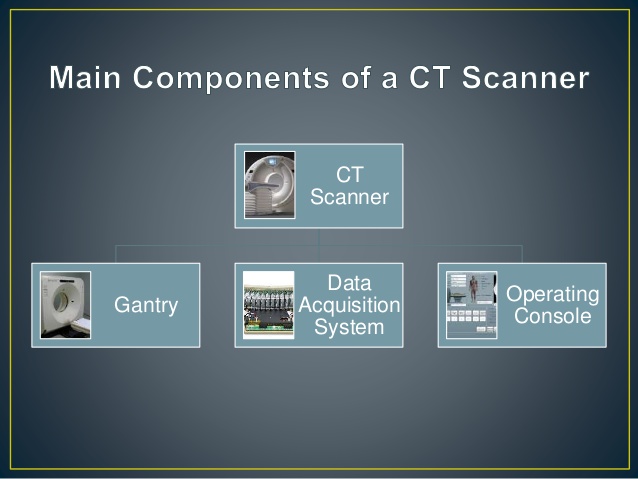 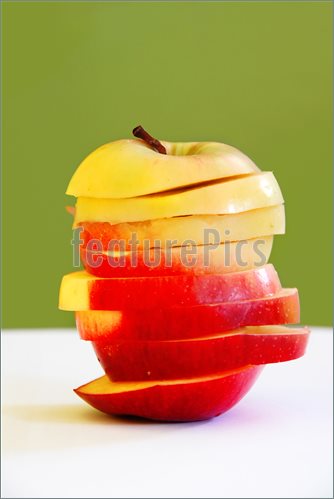 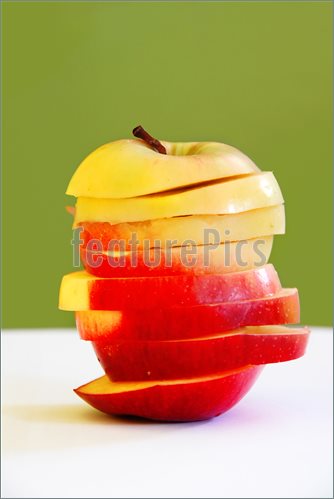 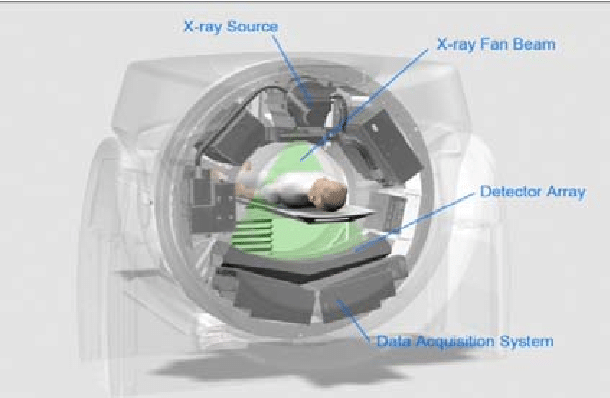 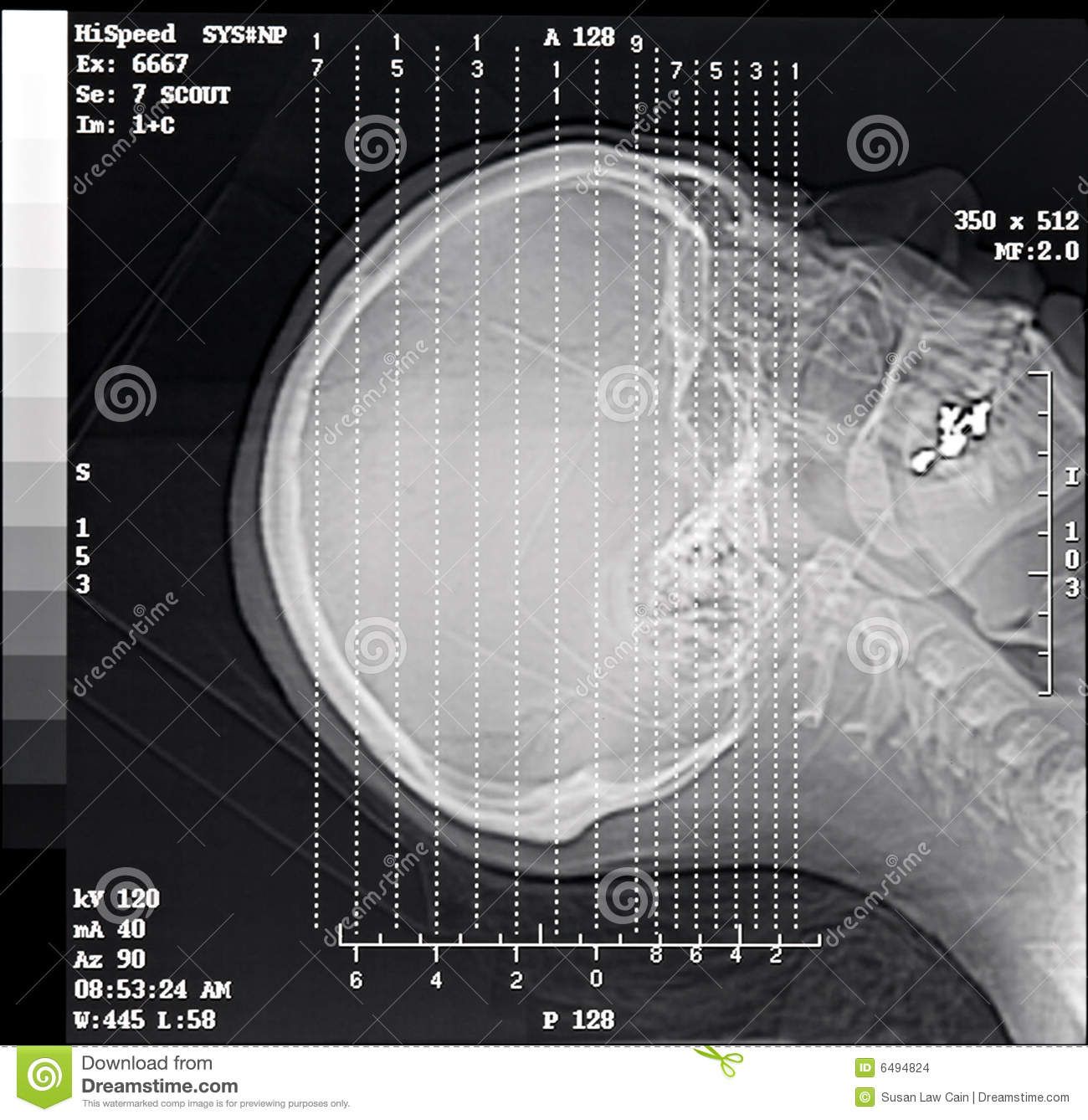 OPERATING CONSOLE
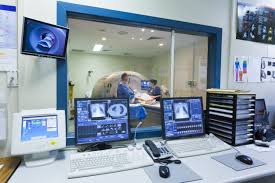 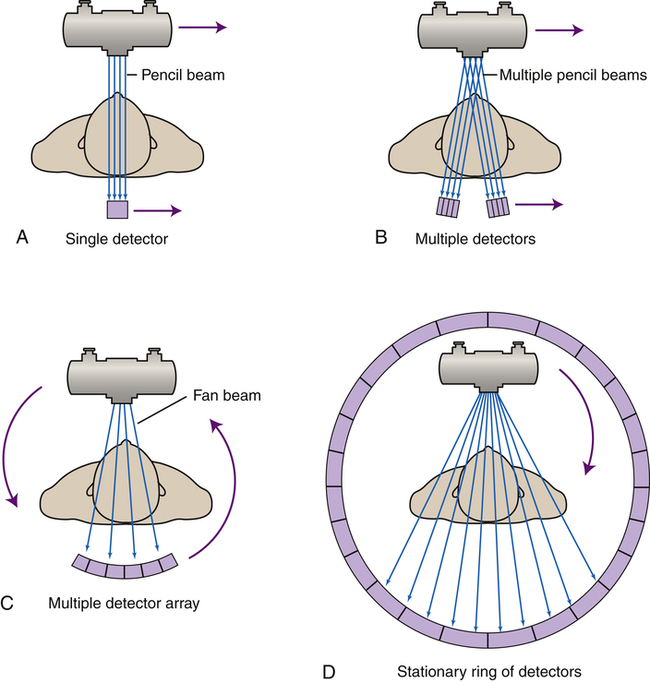 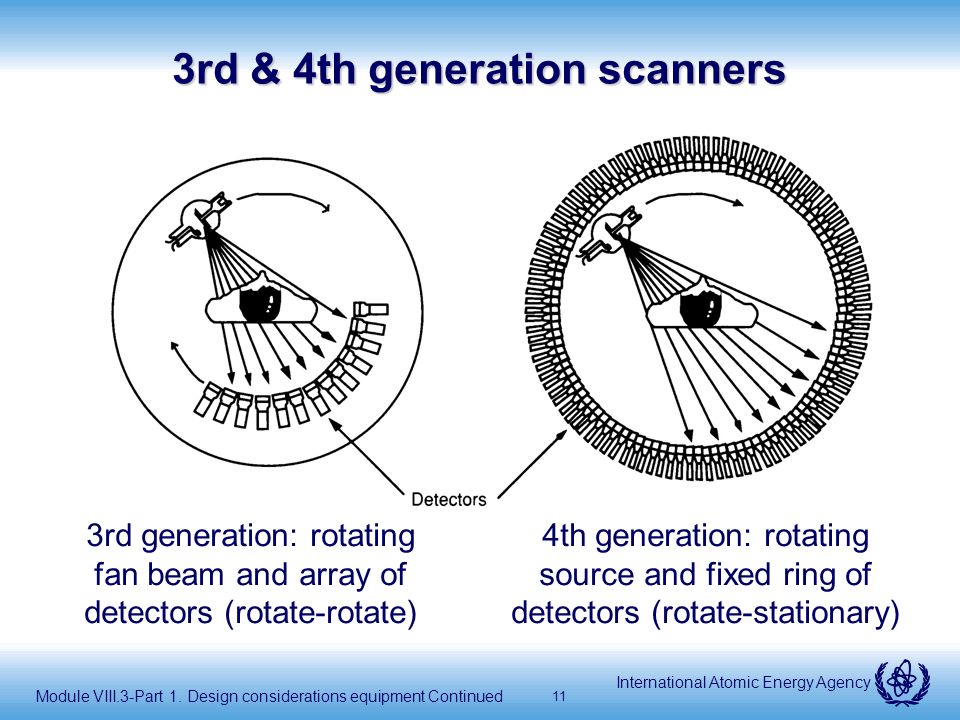 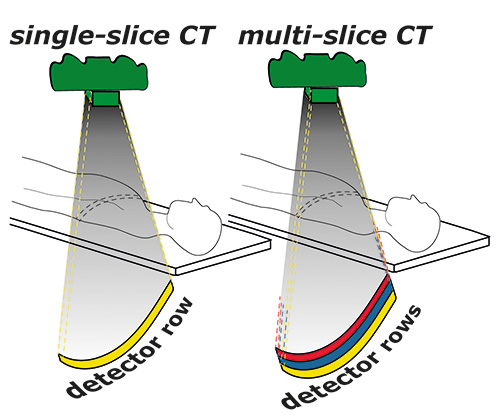 SPIRAL CT
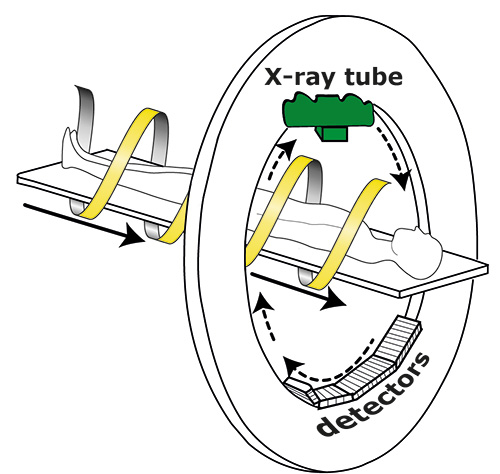 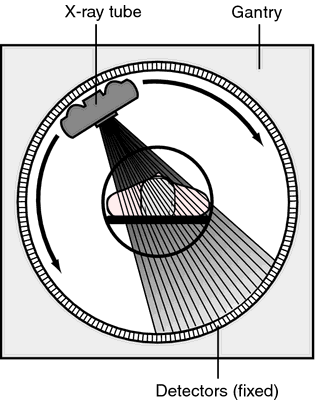 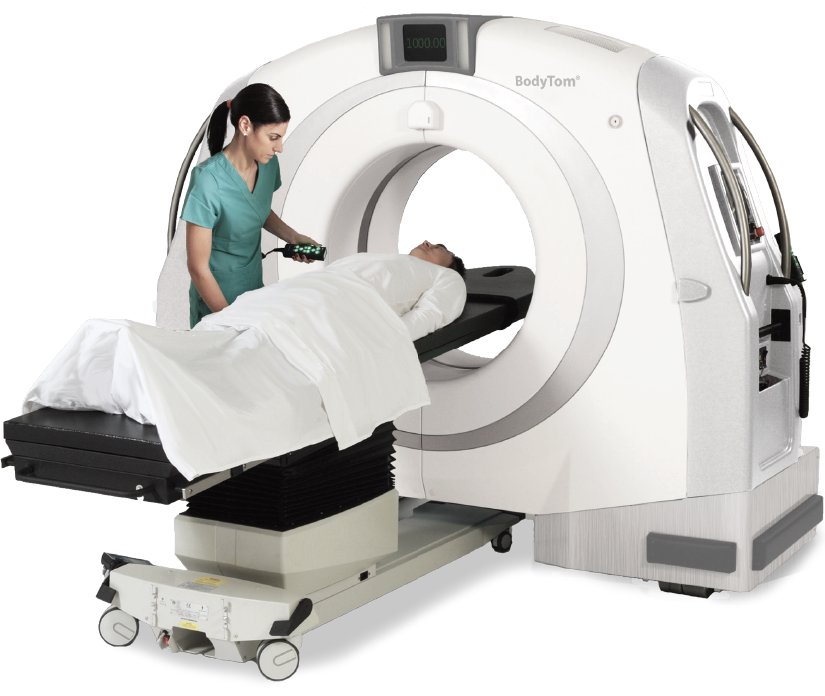 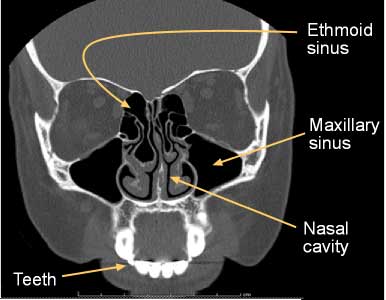 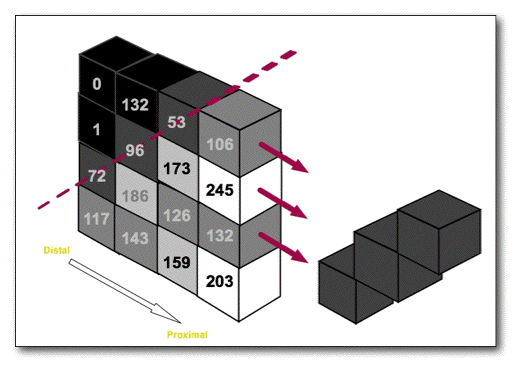 Indications
Mainly used to evaluate the hard tissue pathologies
Pathologies involving maxilla, mandible and facial bones.
Cysts and tumours
TMJ pathologies
Craniofacial fractures
Maxillary sinus pathologies 
Bone and fibro-osseous lesion
Assessment of styloid process
Assessment of implants
Advantages
Axial, coronal and sagittal sections are obtained along with 3D view
Imaging of hard and soft tissues
Images can be manipulated
Images can be enhanced by use of IV contrast.
Images can be archieved and sent through electronic gadgets
Disadvantages
Expensive 
Very thin slices may result in high dose of radiation
Metallic objects such as fillings may produce artifacts and streaks.
Interpretation
Hyperdense: 
Tissues with high density
E.g. Bones
Isodense: 
Has same density as surrounding structures
E.g. Muscles
Hypodense:
Tissues with less density 
E.g. Water, air
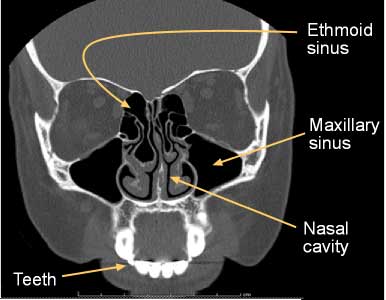 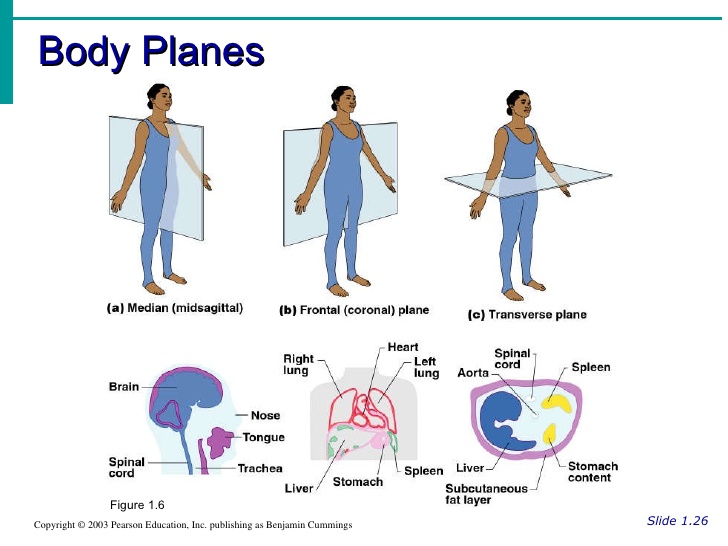 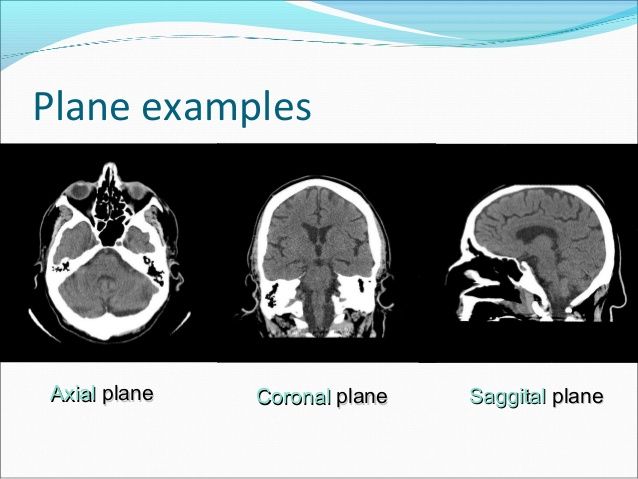 CT Number
The numbers in the image matrix is called CT NUMBER.

Each pixel has a number which represents the X ray attenuation in the corresponding  voxel of the object.

Represent the density of tissue.

Different tissue have different CT number range in HU.
TISSUE AND CT NUMBER
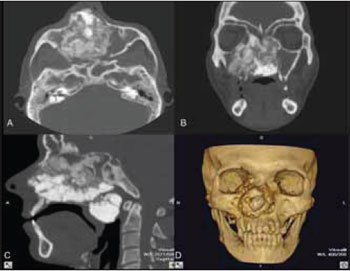 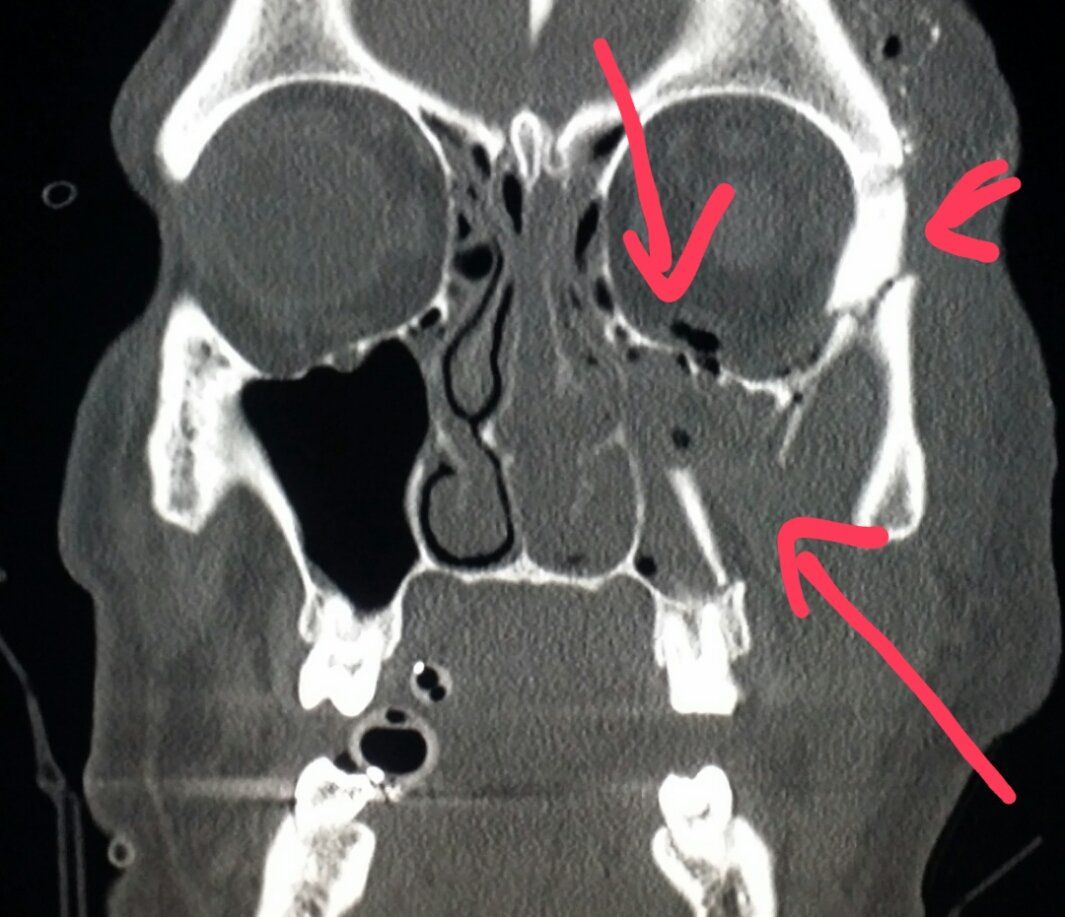 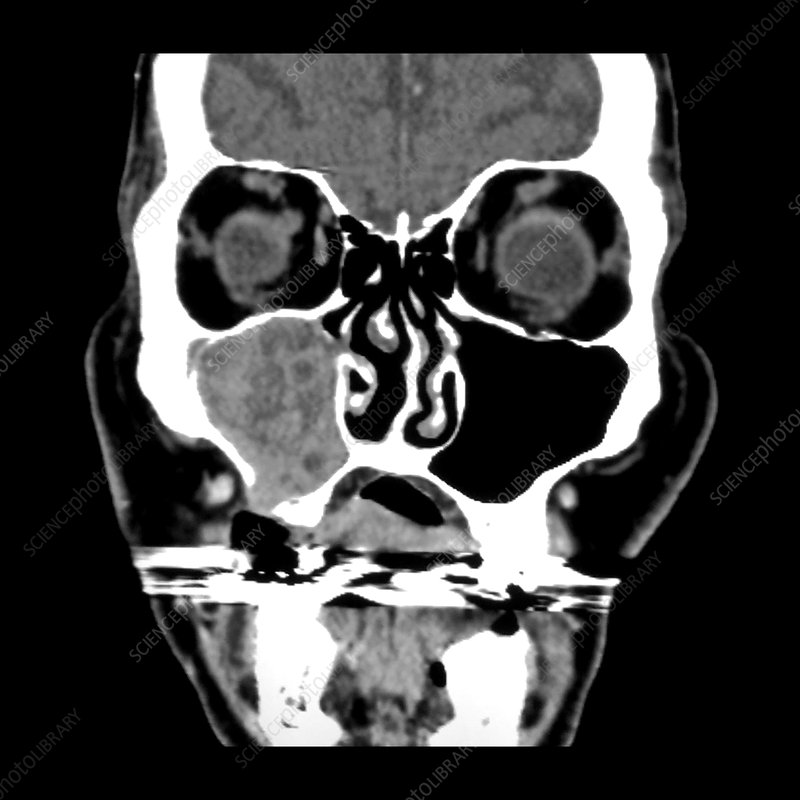 Cone Beam Computed Tomography (CBCT)
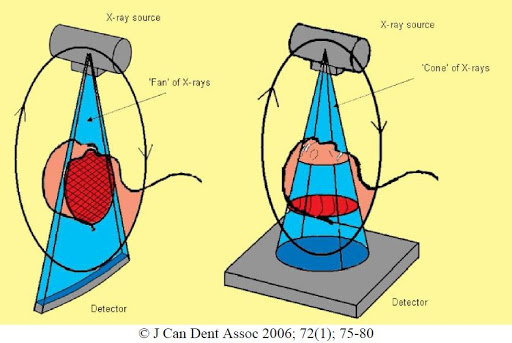 Cone shaped beam

Both source and detector rotate by 360 degree

Patient position: sitting or standing

FOV can be adjusted ; either maxilla or mandible can be imaged

Detector: Area detector – whole volume can be imaged with a single rotation of X-ray machine and detector

Multiplanar reformattion is possible ---i.e. Image can be in oblique, curved section along with Axial, Coronal and Sagittal sections
Advantages
Rapid scan time
FOV can be limited based on the area of interest
Image accuracy
Reduced patient dose
Less space occupancy of the machine
Low cost compared to CT
Disadvantages
Poor soft tissue contrast
Artifacts due to metal objects like restorations and implants
THANK   YOU